INTELLIGENT TECHNOLOGIES FOR GLOBAL 
IMPACT:​
COLLABORATIVE CARBON FOOTPRINT MEASUREMENT​
[Speaker Notes: ​]
The role of NRENs as change agent trainers
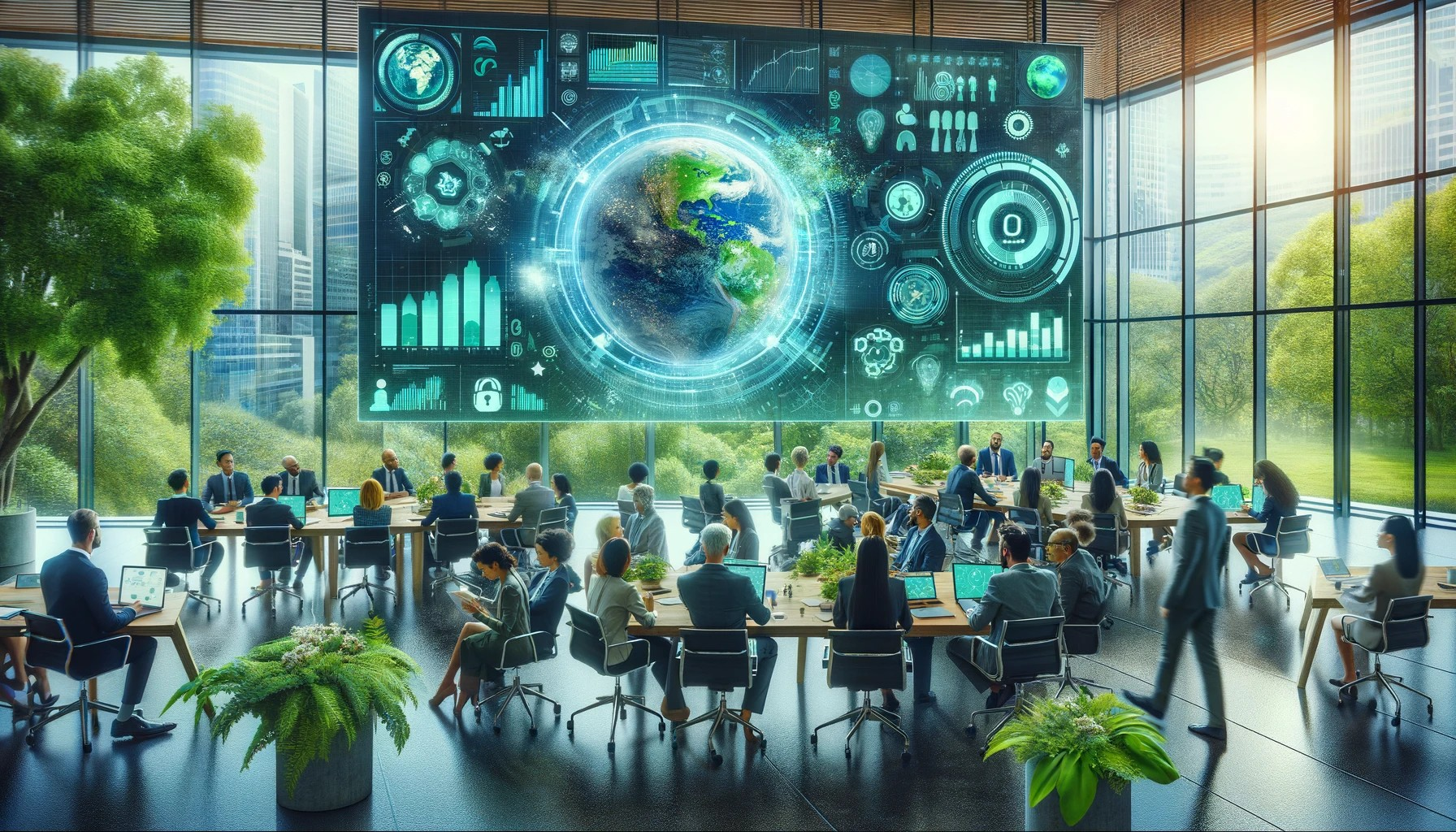 Background
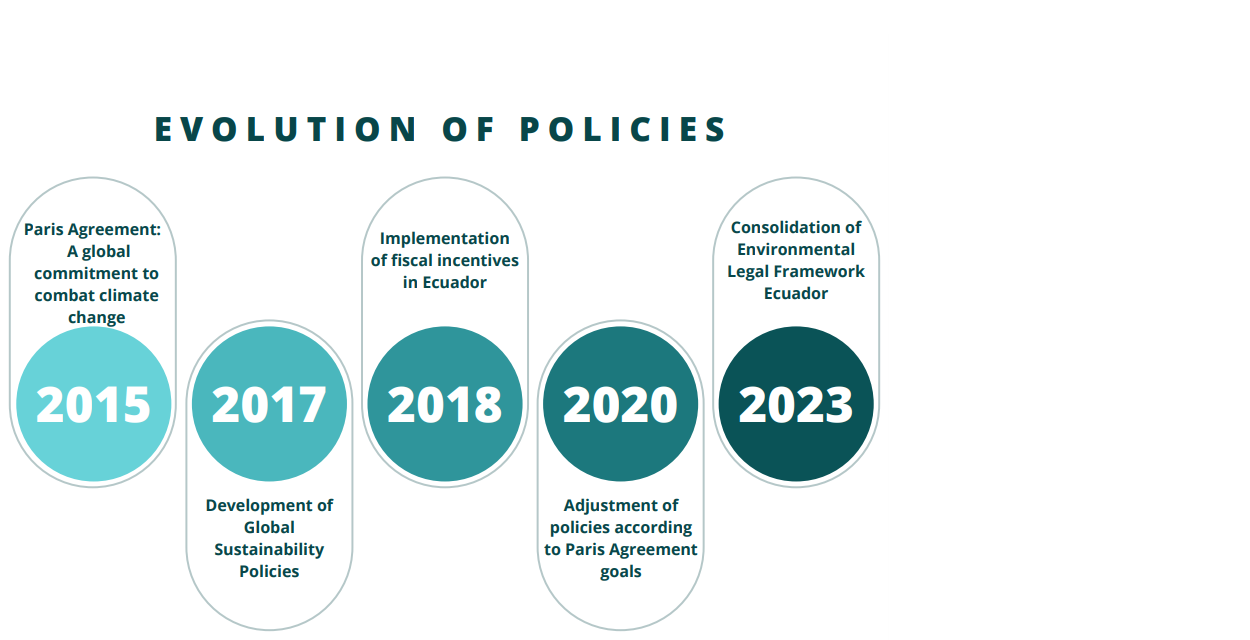 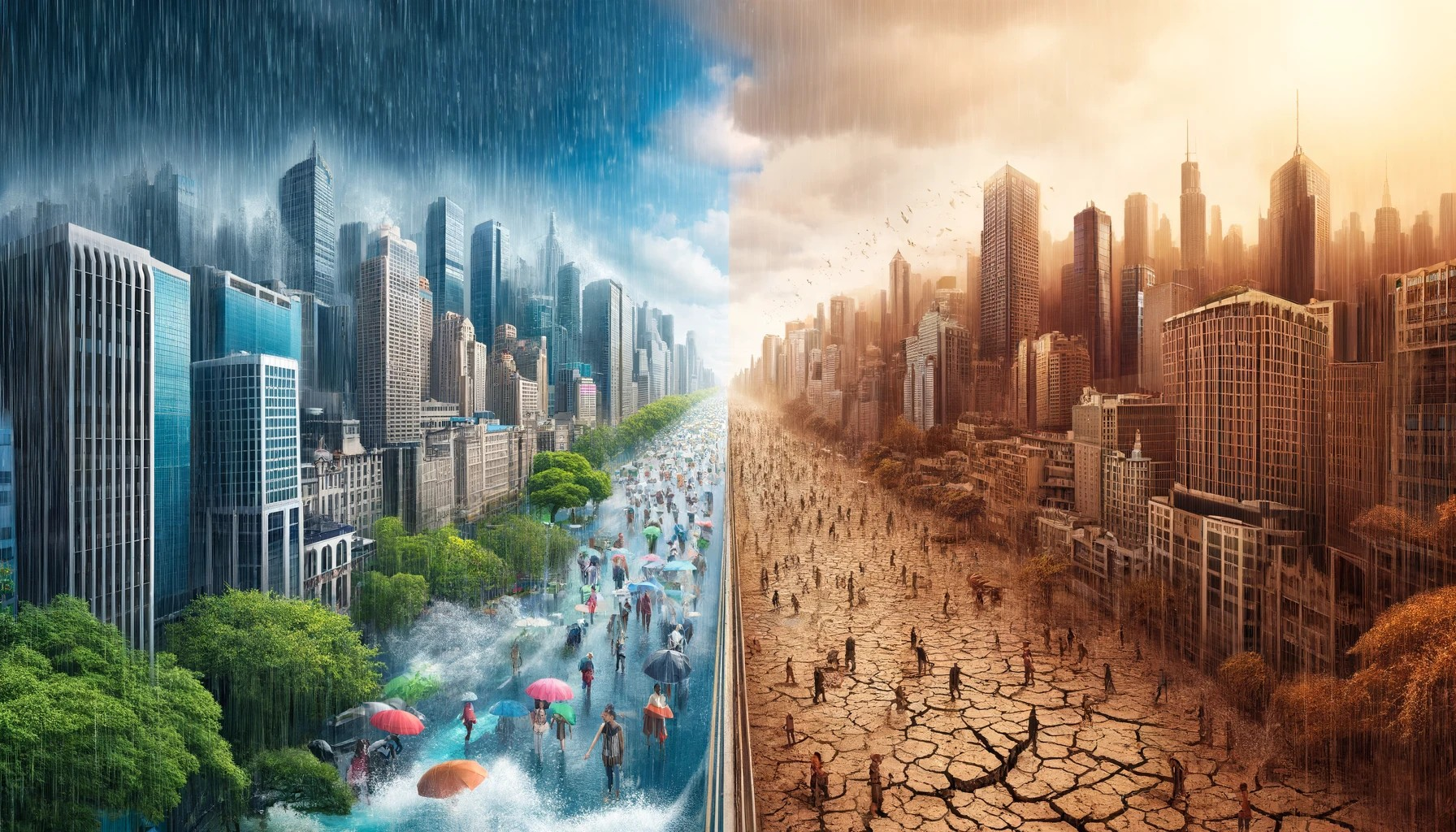 [Speaker Notes: ​]
Measuring Carbon Footprint: A Strategic Tool for Impact
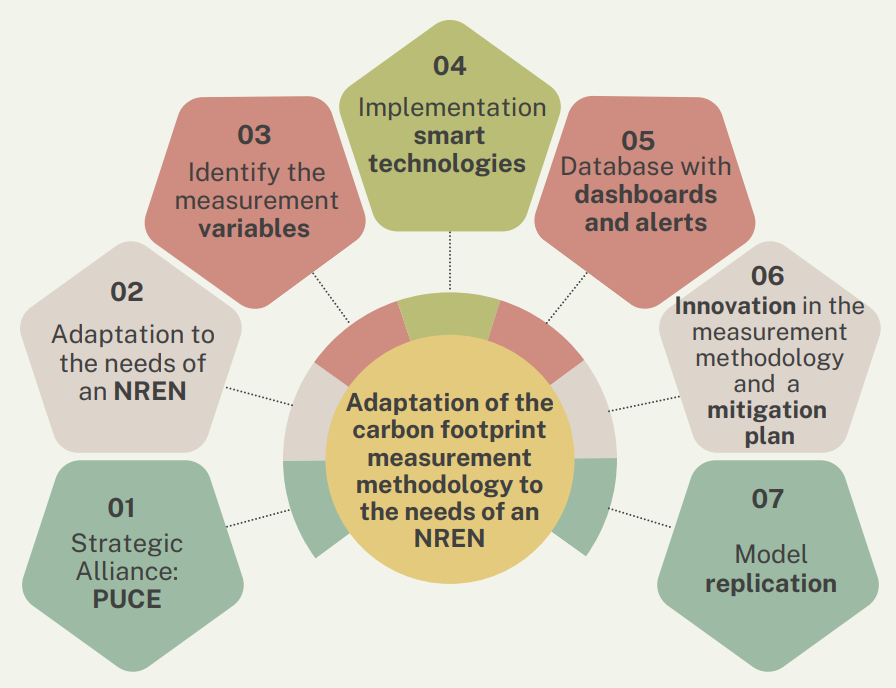 Integración de tecnologías inteligentes
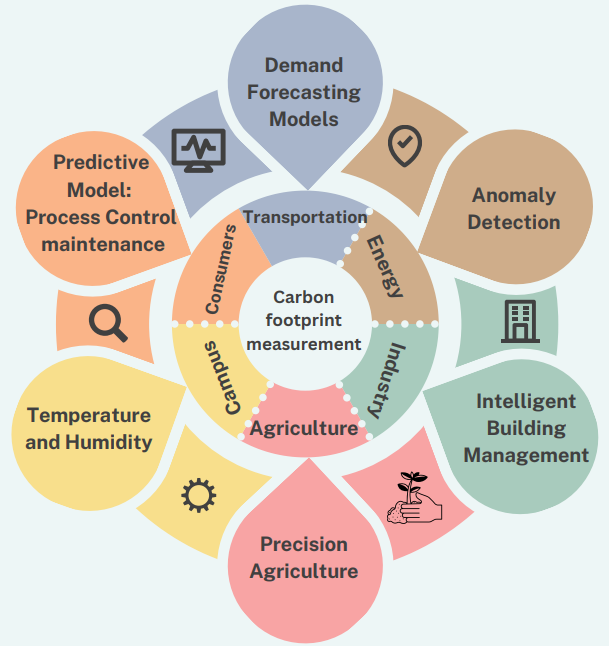 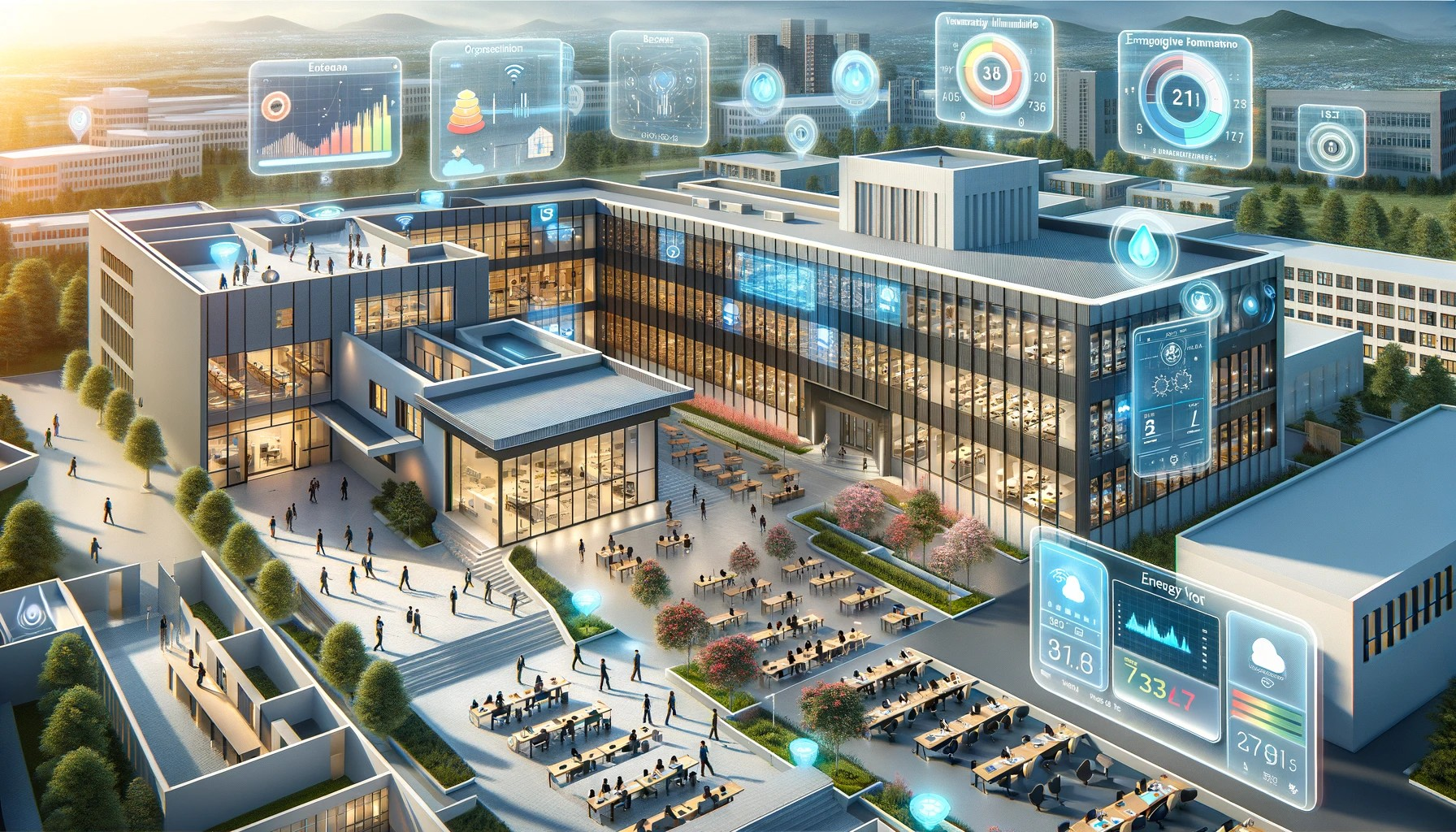 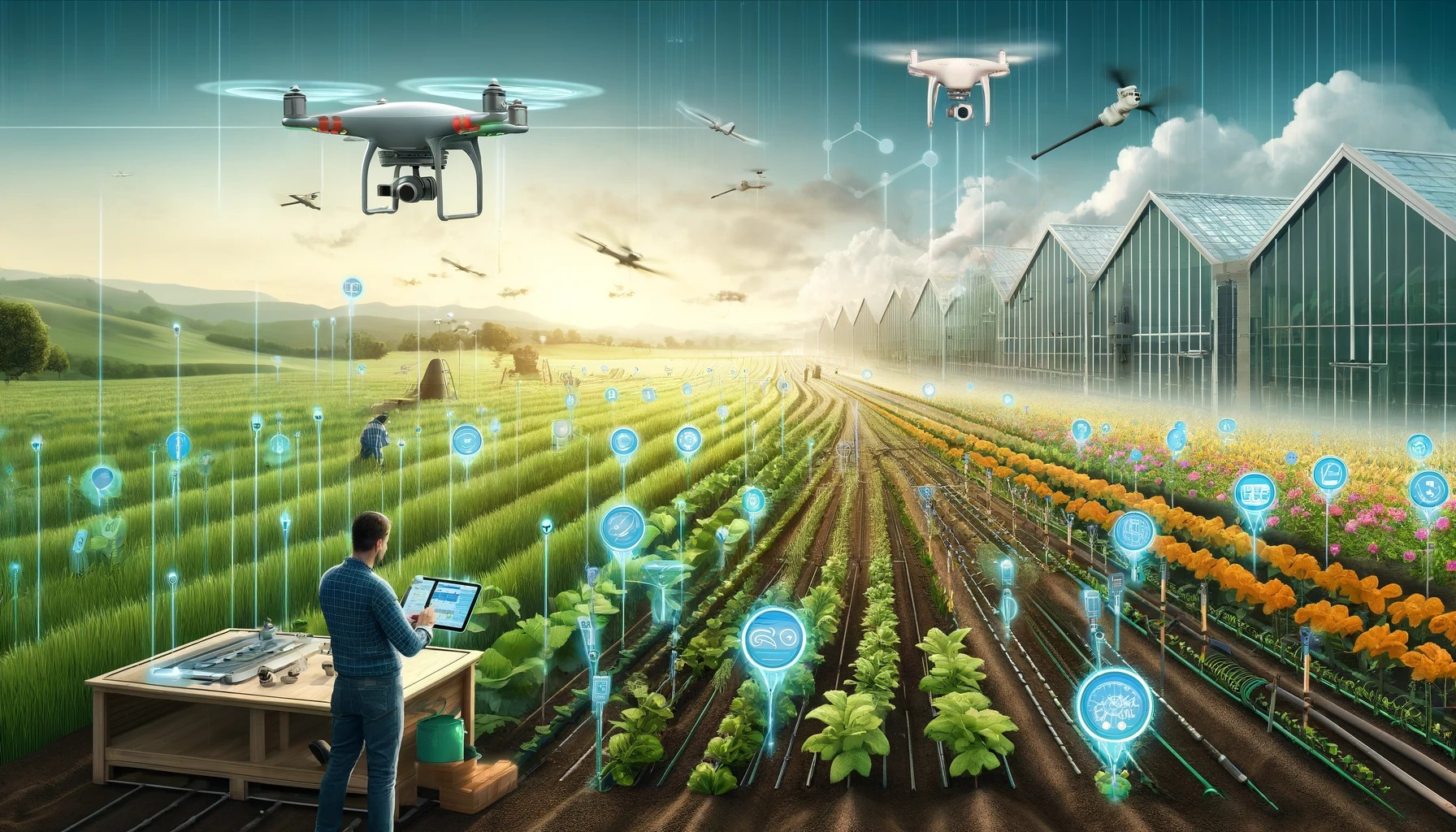 Proposal for collaboration
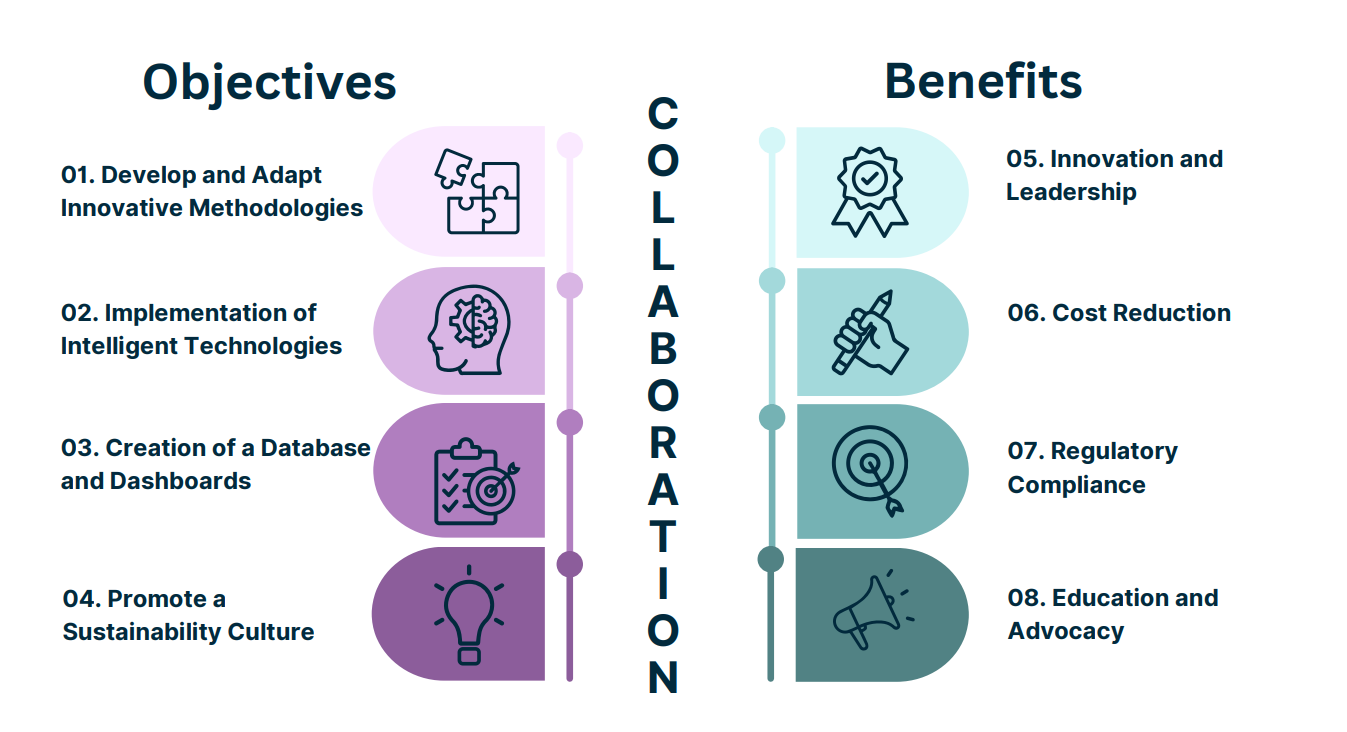 Call for action
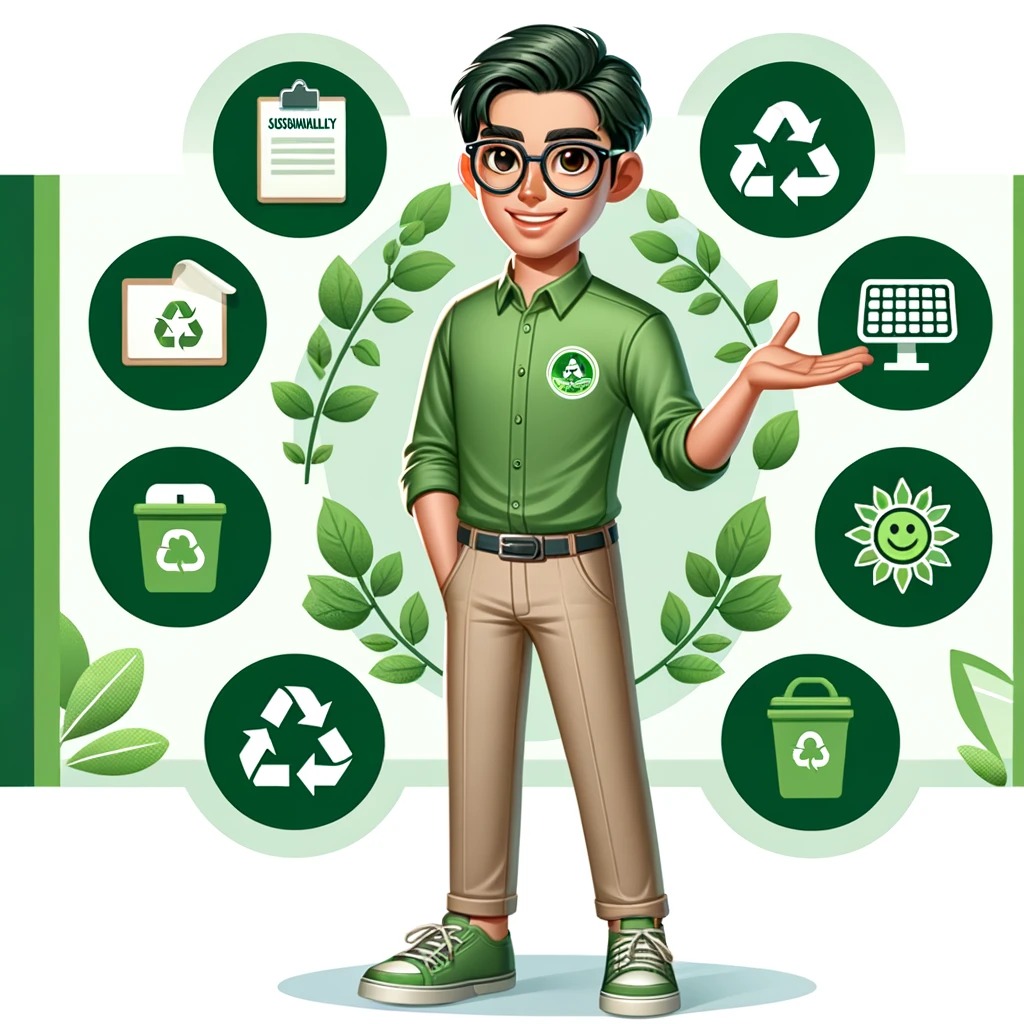 Questions?
Thank you